Polyploids in plant breeding
Haploid: An individual carrying gametic chromosome number n
Monoploid: Basic chromosome number  (or) haploid of a diploid sps
Heteroploids: Individuals carrying chromosome number other than the diploid number
Polyploids
Organism with multiple sets of chromosomes (excess than diploid organism)
Polyplods is common in nature and provides a major mechanism for adaptation and speciation
 50 – 70 % of angiosperms, including many crop plants have undergone polyploidy during their evolution process
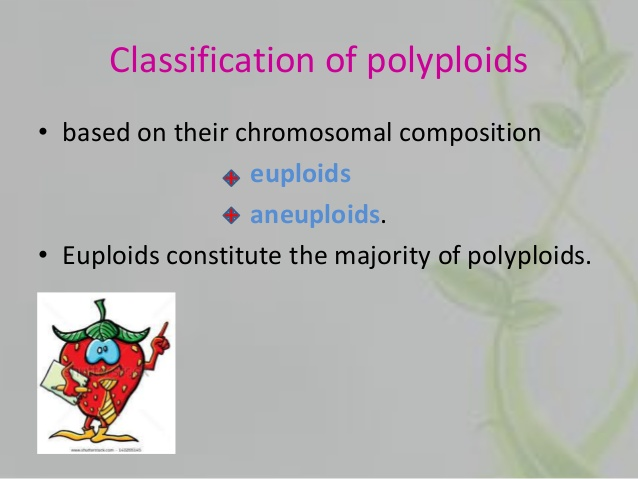 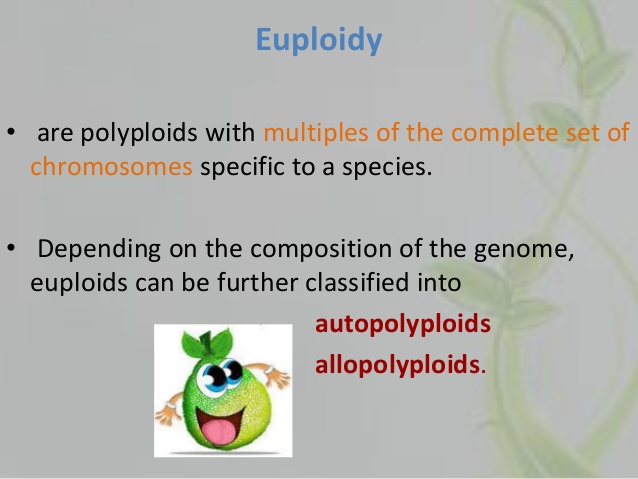 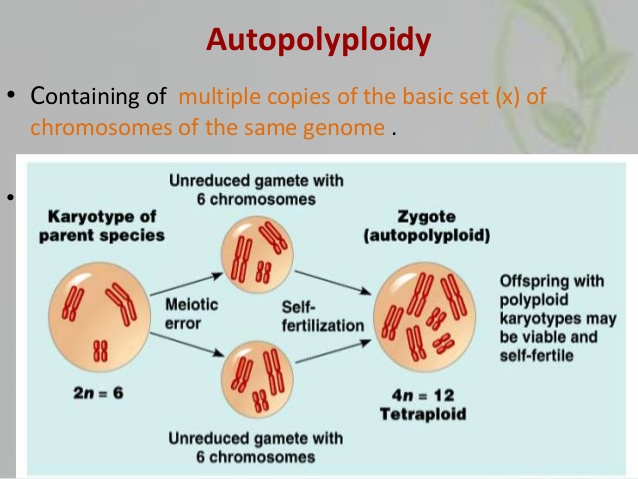 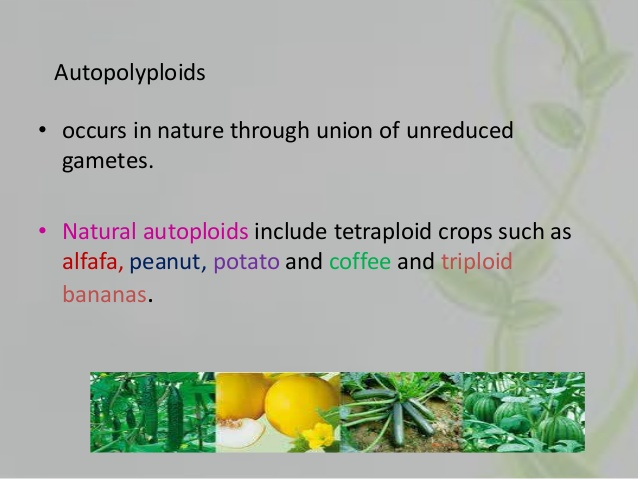 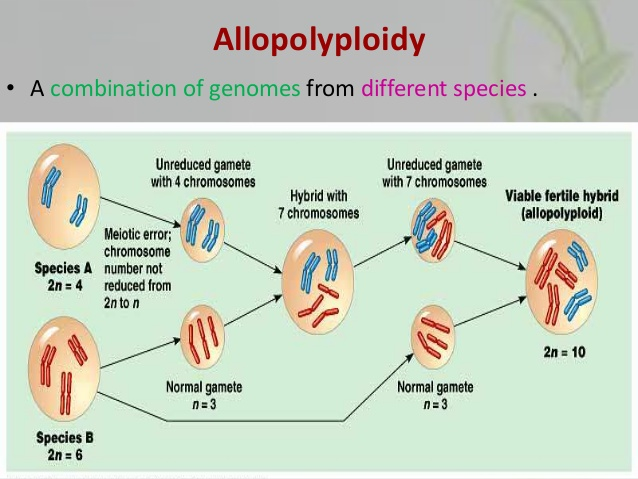 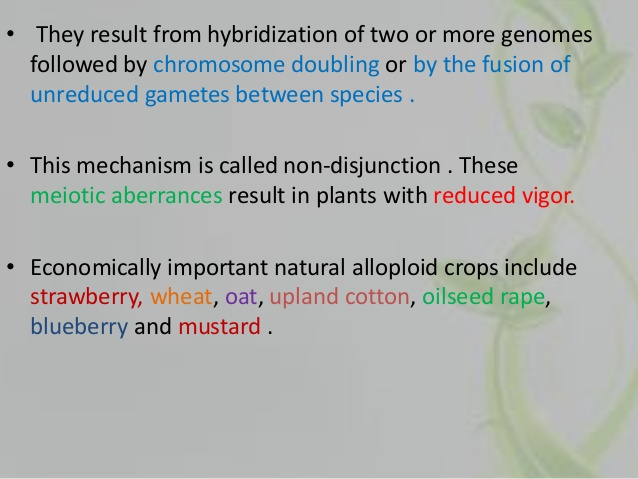 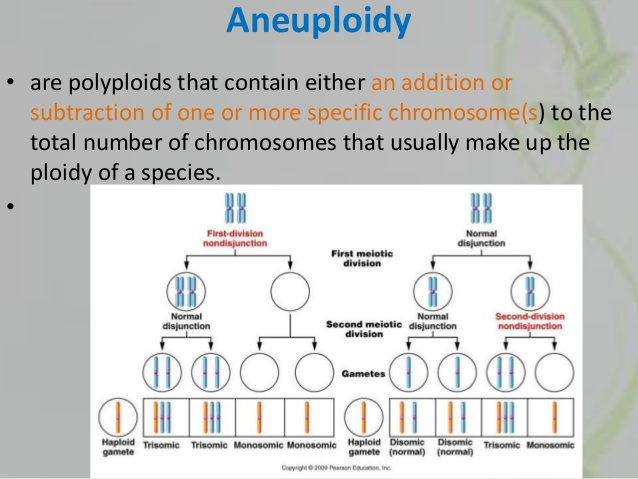 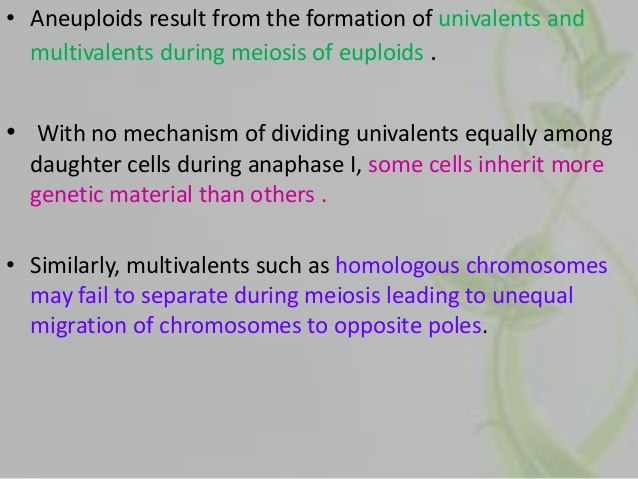 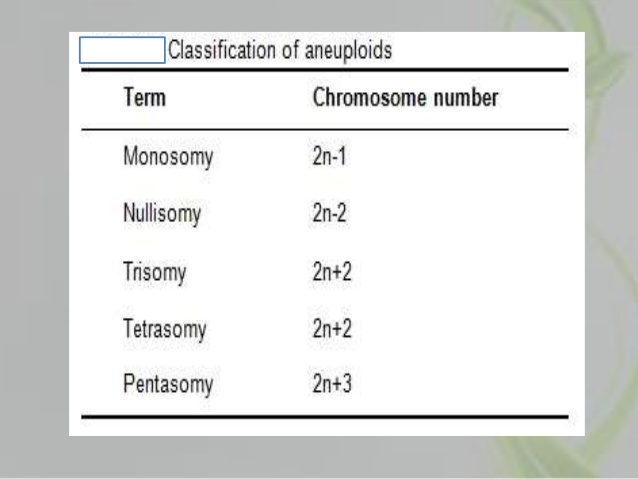 Application in crop improvement
Monoploids and haploids are weaker than diploid and are of little agriculture value directly
These  are used for the development of homozygous diploid lines by direct doubling  in two years
It is used in certain interspecific crosses eg. H.bulbosum x h.vulgare , T.aestivum x H.bulbosum
Origin and production of Autopolyploids
Spontaneous: Chromosome doubling occures occasionally in somatic tissues and unreduced gamete formation 
Production of adventitious buds: Decapitation in some plants leads to development of callus in at the cut end of stem. Such callus having polyploid cells. The shoot buds regenerated from the callus may be polyploid. Common in solanaceae
Physical agents: Cold treatment, x rays and gamma rays irradiation. Datura cold treatment  produce tetraploids. Heat treatment successfully used in barley, wheat, rye and other crops
Regeneration invitro – Nicotiana and Datura
 Colchicine treatment :  C22H25O6N
Other chemical agents: 8-hydroxy quinoline and nitrous oxide
Morphological and cytological features of autopolypolids
Larger cell size than diploids, No. of stomata per unit area is lower in polyploids
Larger pollen grains
Slower in growth and later in flowering
Larger and thicker leaves
Reduced fertility due to irregularity during meiosis
Increase in general vigour and vegetative growth
Different sps have different levels of optimum ploidy
Lower dry matter content
Cytological features
Triploids produce various types of aneuploids  eg. Trisomics and double trisomics
Autotriploids are highly sterile 
Autotetraploids show variable fertility level
Segregation is more complex than diploids
Role in evolution (Autopolyploids)
Forage and ornamental are autopolyploids
GISH (Genome insitu hybridization) powerful tool In genome organization and evolutionary relationship
Application in crop improvement
Triploids (tetraploid x diploid) useful in production of seedless seedless watermelon
Triploid sugarbeets produce larger root and more sugar per unit area
Triploid clone tea – more cured tea  per unit area
Tetraploids: Improving quality, overcome self in compatability, making distant crosses and used directly as variety
Tetraploid maize: 43 % more carotenoid pigment and vit A
Tetraploid banana more disease resistant than triploids
White clover and petunia – over come self incompatability
Tetraploid – rye grass, red clover are superior than diploids
Pusa giant berseem first autopolyploid variety released form India for general cultivation
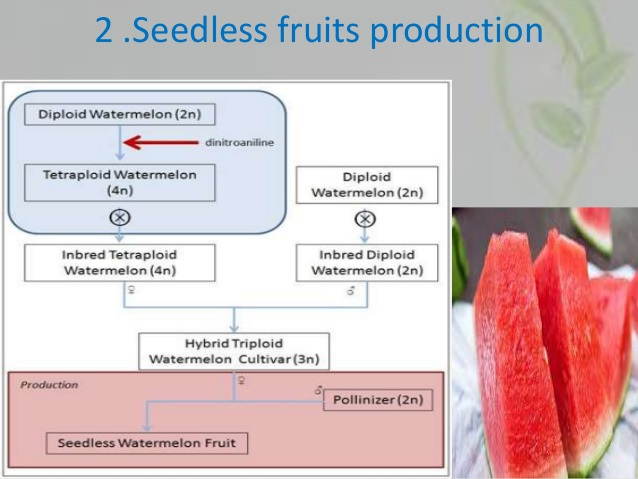 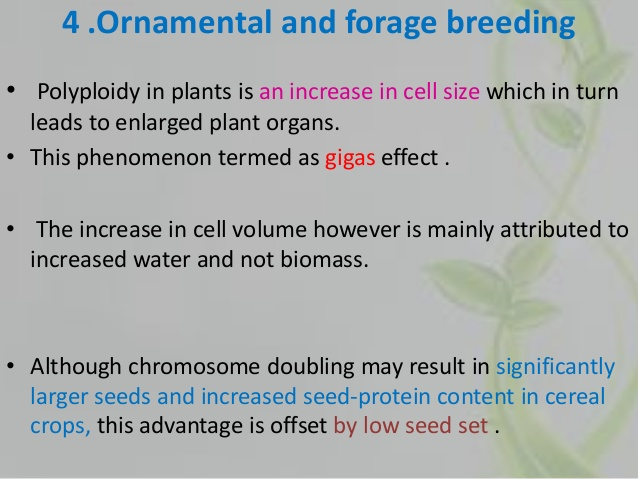 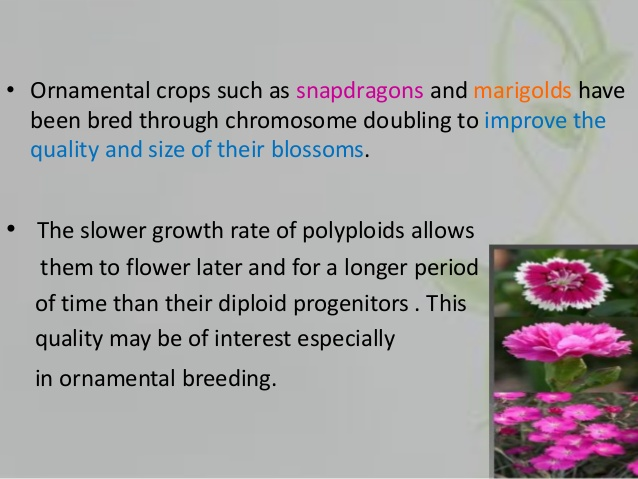 Limitations
More water content does not produce more dry matter
Poor seed quality
Complex segregation - progress under selection is slow
Maintenance of triploid is difficult (only through vegetative propagation)
Effect of autopolyploids cannot be predicted
Allopolyploids - origin
Useful to create new species
Interspecific cross follow by chro# doubling leads to production of allopolyploids
Artificial doubling by colchicine is called synthetic allopolyploids
Allopolyploid  - first production of F1 followed by doubling chro#
Morphological features
Combine the morphological and physiological characteristics of parental sps
Difficult to predict precise combination of parental characters
 eg Raphanobrassica (Radish x Cabbage) – popularly known as rabbage 
Triticale – Rye x wheat
Allopolyploids differ in their adaptability from their parental sps
Cytological features
Homeologous chromosomes: Chro# of related sps partially similar to each other
Amphidiploids: After doubling would have homologous chro# for each chro# present. It behave like a diploid sps this is called Amphidiploids
Role of Allopolyploids
Important in evolution
One third of angiosperm are allopolyploids
Evolution of bread wheat (T.aestivum)
Nicotiana tobacum
Gossypium hirsutum
Brassica sps
A.speltoides
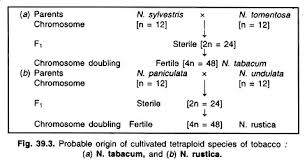 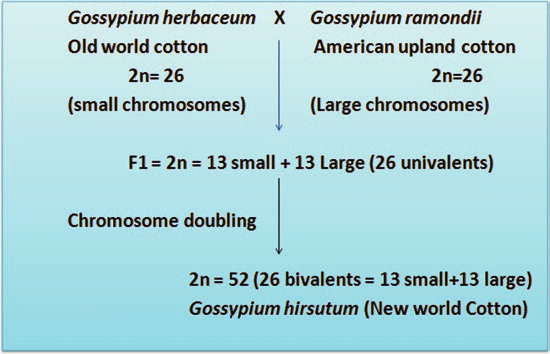 Evolution of Brassica sps
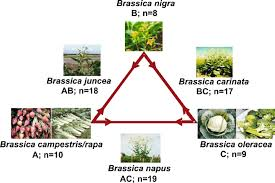 Application of allopolyploids in crop improvement
Utilization as a bridging sps
Creation of new crop sps
Widening the genetic base of existing allopolyploids
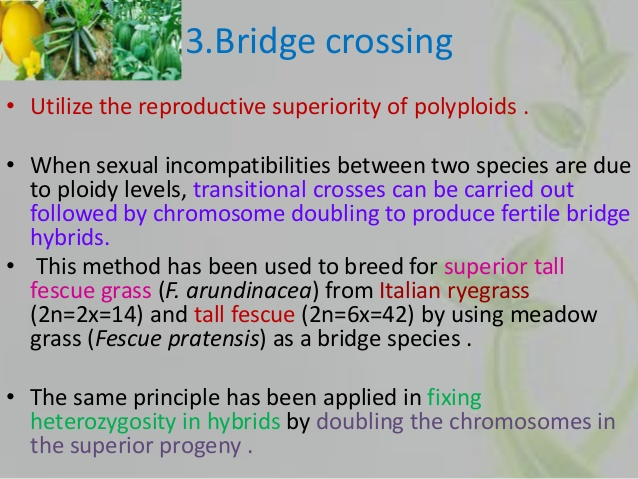 N,tigluta used as a bridging sps for transfer of tobacco mosaic virus form N.sylvestris to N.tabacum
Creation of new sps
Triticale 
Raparadish – R.sativa x B.rapa
Raphanabrassica
Widening the genetic base of existing allopolyploids
Resynthesization of bread wheat by crossing present day durum wheat with Ae.tauschii
Limitation:
The effects of allopolyploids cannot be predicted
Newly synthesized allopolypolids have many defects
Only small portion of allopolyploids are promising
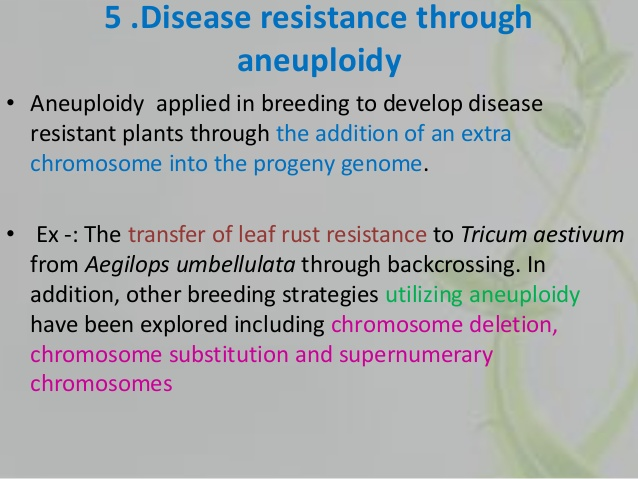 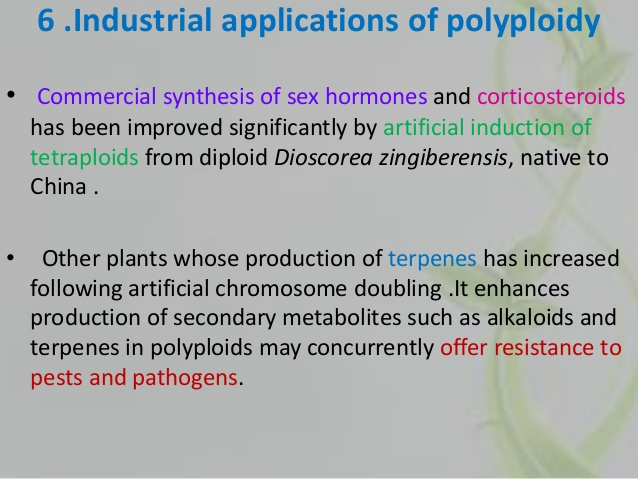 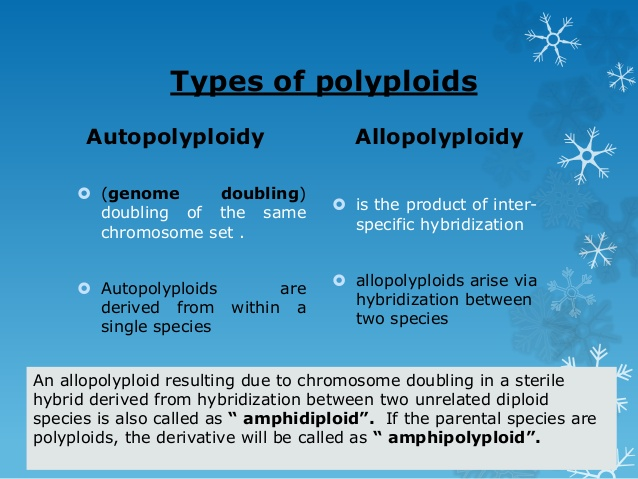